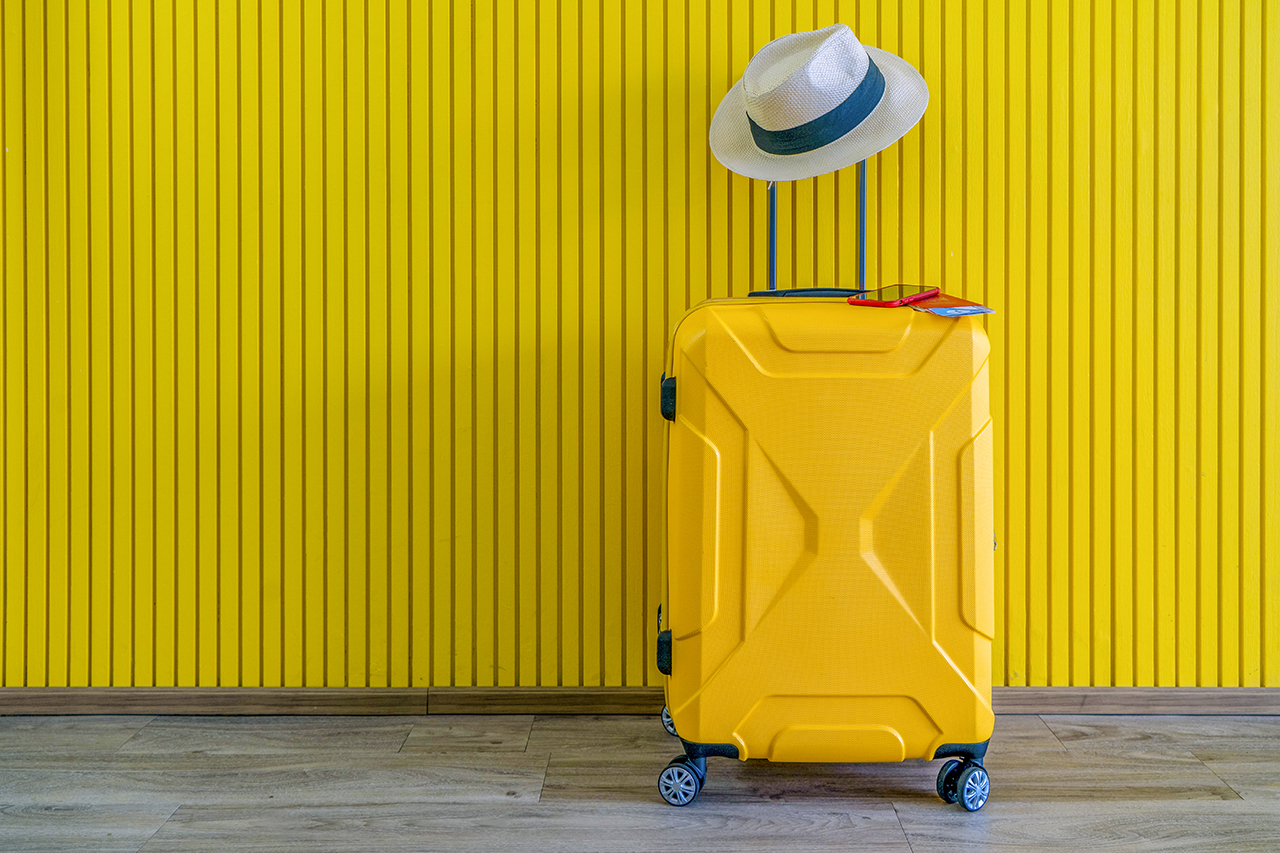 TRAVEL
OUT OF STATE, IN-STATE OVERNIGHTOR IN-STATE OVER 60 MILES
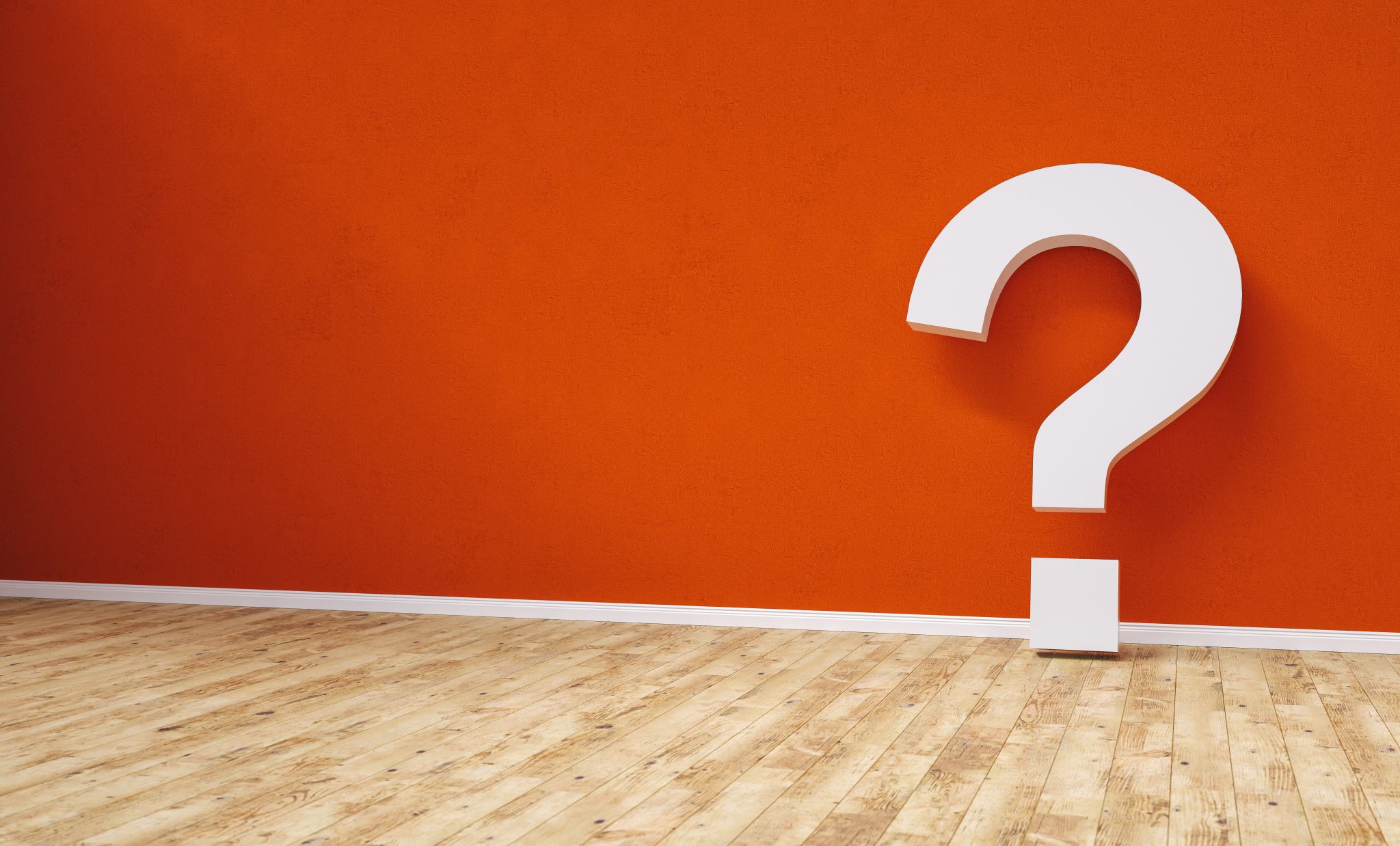 More information and all required forms can be found on our website!
www.BashaBears.com
Click Departments, then field trip forms
WHO CAN HELP ME???
***Local Field Trips/Out of town/overnight/out of state/Athletic travel***
Sherri Torres – Athletic Secretary – 480-224-2112  Torres.Sherri@cusd80.com

***Bookstore (Purchase req/POs/anything related to $)***
Veda Gooslin – Bookstore Manager – 480-224-2262  Gooslin.Elveda@cusd80.com

***Boosters/Clubs/Fundraisers***
Chris Taylor – Secretary – 480-224-2129  Taylor.Christine@cusd80.com



***Administrators***
Eric Magana – Athletic Director – call Sherri – Magana.Eric@cusd80.com
For information on local athletics including local athletic travel

Michelle Good – Assistant Principal – call Chris – Good.Michelle@cusd80.com
For information on non-local or overnight travel, clubs, boosters and fundraisers
Where Do I Start???
Board Pre-Approval Form for 
Out of State Travel
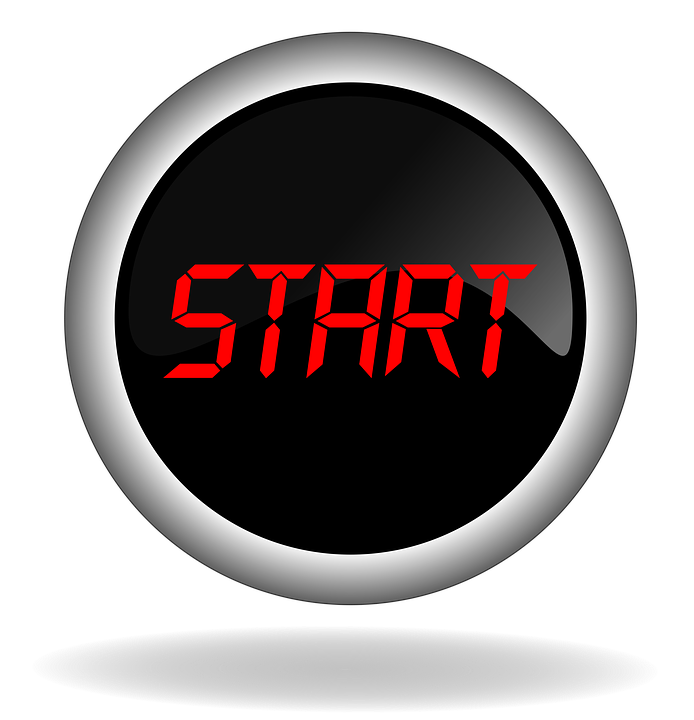 Board Pre-approval form: ONLY needed for out of state
These forms will be available in MAY for the next school year.  Please fill out the form and return to Sherri Torres by the due date (generally mid May)
Each club/group is allowed ONE out-of-state competition trip and ONE out-of-state conference/educational trip per year. 
It is best to be pro-active and submit an out of state pre-planning form even if you think students will be participating in state finals and perhaps going on to nationals.
Forms need to be neat and professional, as they are reviewed by the school board.  Please use your best guess to answer the questions. Cost and number of students may fluctuate a little, that is understandable.
Maximum allowed charge is $2000 per student per trip as set by board policy.
Forms will be submitted to the board at a board meeting over the summer and will be returned to Sherri Torres in July.  She will forward your approval to you for your records.
Planning and Fundraising cannot begin until the pre-planning form is approved by the governing board.
If you did not submit a pre-planning form in May and you decide to take an out of state trip, please see Sherri.  You will still need to submit a form for approval as the first step.  Please plan on this taking a MONTH to be returned.  Again – NO FUNDRAISING OR PLANNING MAY HAPPEN UNTIL YOU HAVE THE BOARD PRE-APPROVAL PAPER BACK
Next steps for out of state travel…. Start here for In state overnight:
Talk to Class Travel or Terra Travel to arrange hotel accommodations.  They can also arrange flights and cars that will be rented in the destination. 
          Terra Travel: Catherine Musa, Catherine@terratravelaz.com  (480) 820-0701
          Class Travel: Janine Rickborn, jrickborn.classtravel@cox.net (480) 699-3418
If you will be taking an activity bus (must be activity bus trained), charter bus, or rental vehicle, please see Sherri Torres.
Get the field trip packet from Sherri or the Basha website and complete ALL steps.  Incomplete packets will not be accepted.  There is a checklist on the cover page for your convenience.
Once all of the paperwork has been completed, return to Sherri.  She will get the appropriate signatures and let you know when you have the all clear!  😁
Make sure you give yourself plenty of time!!!  Paperwork must be submitted and cleared BEFORE the bookstore can do any work for a PO. 
	Will there be a charter bus available if you wait? 
	Does your hotel need a deposit 30 days before? 	
	There are lots of steps before a PO can be processed, 	and each step takes time.
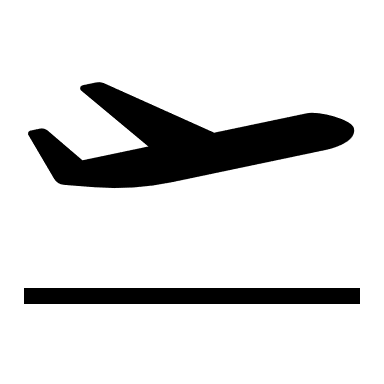 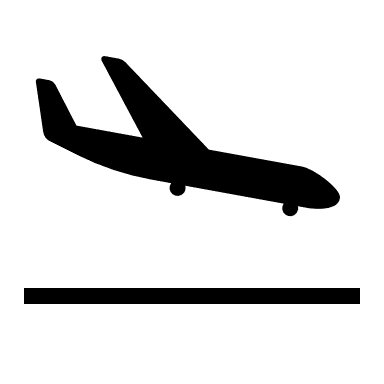 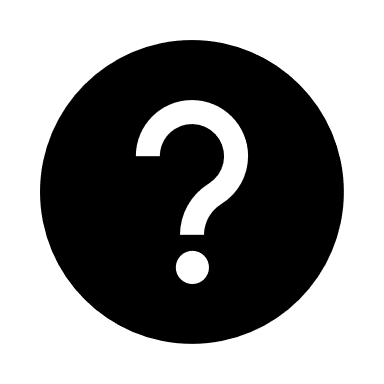 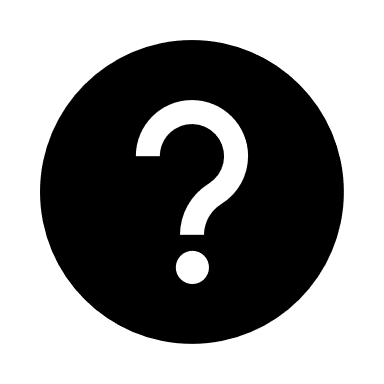 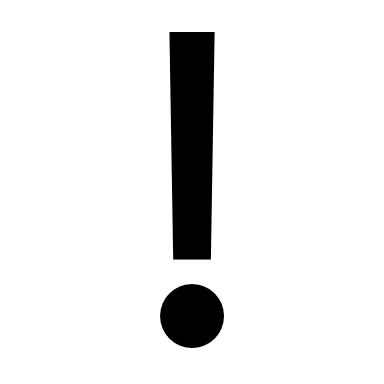 Sherri Torres
480-224-2112
Torres.Sherri@cusd80.com
See Veda in Bookstore for purchase req info.
Then….. Once the paperwork has been approved
Please do not submit requisition request to the Bookstore until you have received the “All Clear” email from Wendy.  Please allow a minimum of 10 days to process the requisition and create a PO.
Veda CAN NOT do any work for POs until the completed packet has been returned with district signatures and a quote has been received.  So, start on your paperwork EARLY.
Fillable Req Form 22-23.pdf
Veda Gooslin
480-224-2262
Gooslin.Elveda@cusd80.com
BOOKSTORE and BANKING
Have questions or need help with BANKING?
Veda Gooslin  480-224-2262
Gooslin.Elveda@cusd80.com
3 Types of accounts:
Tax Credit, Auxiliary, 
and Student Activities
Tax Credit – 
Extracurricular activity fees (ECA/Pay to Play) and  donation monies go into the tax credit account.  

Auxiliary – 
All class course fees, testing fees, and fees assessed and collected for field trips, revenue collected for admission to plays, dances, athletic events, etc. are deposited into the auxiliary account. 

Student Activities – 
Club fundraiser revenue and any booster donations (ex: to assist with a travel expense) go into Student Activities.
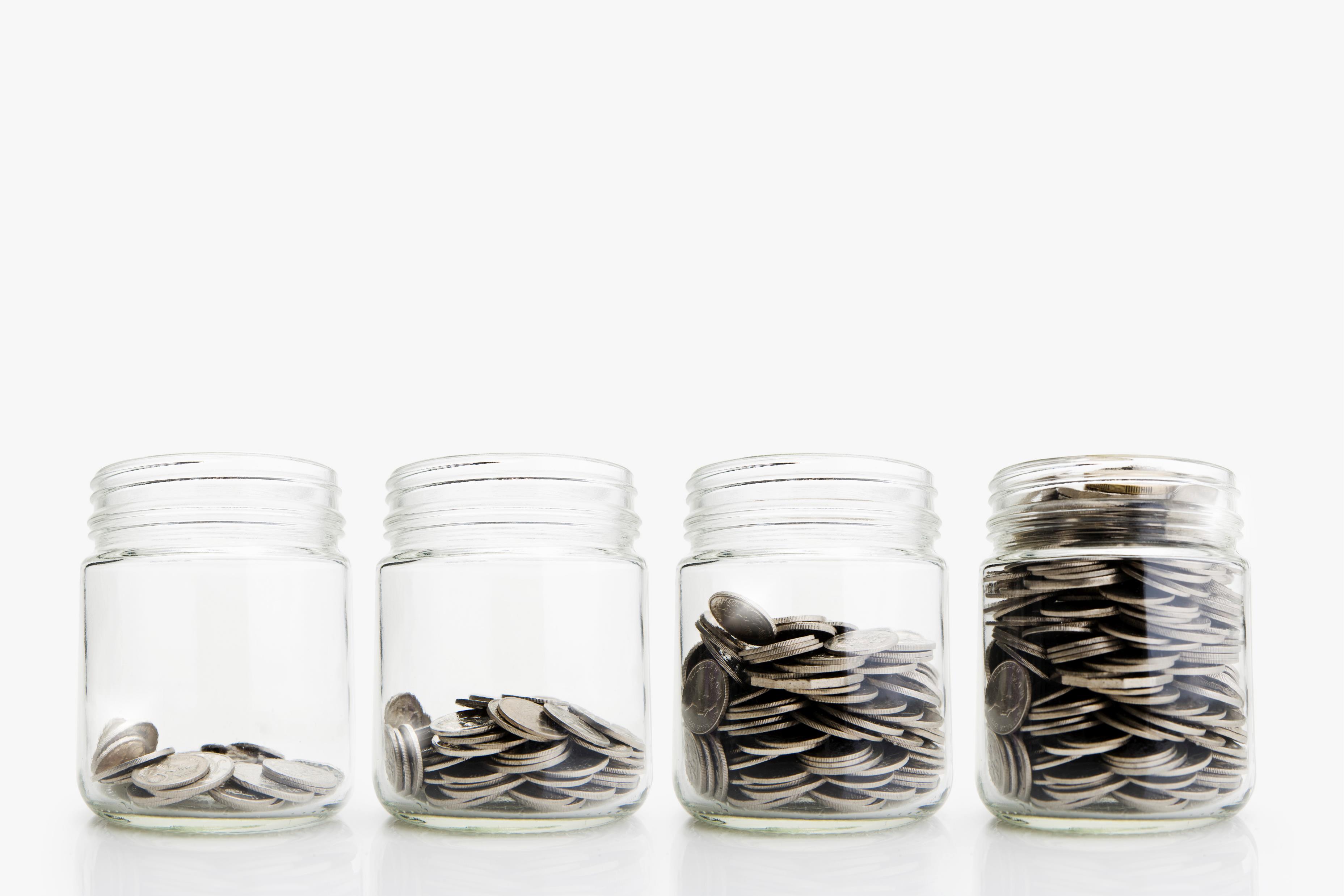 Tax credit, auxiliary and student activity funds can be used to  pay for travel agent fees, hotel rooms and airfare for students, coaches and chaperones.  Everyone should be traveling together.
Bookstore and Banking for Trips
All travel requests for PO’s must have a requisition form, a quote, and approved professional leave forms (from the travel packet).  If using student activities money, approved minutes reflecting the motion passed must also be submitted.
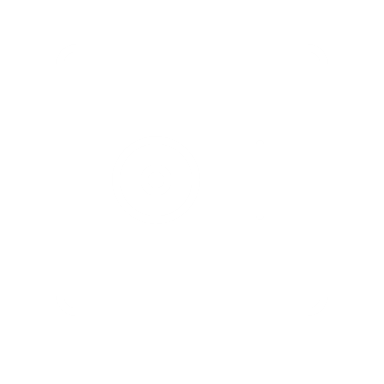 If your boosters are going to be donating any monies toward a trip it is recommended that you wait until this is done before requesting a Purchase order.  Please bring your donation check to Veda in the bookstore.
FUNDRAISING
Have questions or need help with FUNDRAISING?
Chris Taylor  480-224-2129
Taylor.Christine@cusd80.com
ALL clubs, including sports, are REQUIRED to complete club paperwork AND attend the coach/club training at the beginning of each school year.
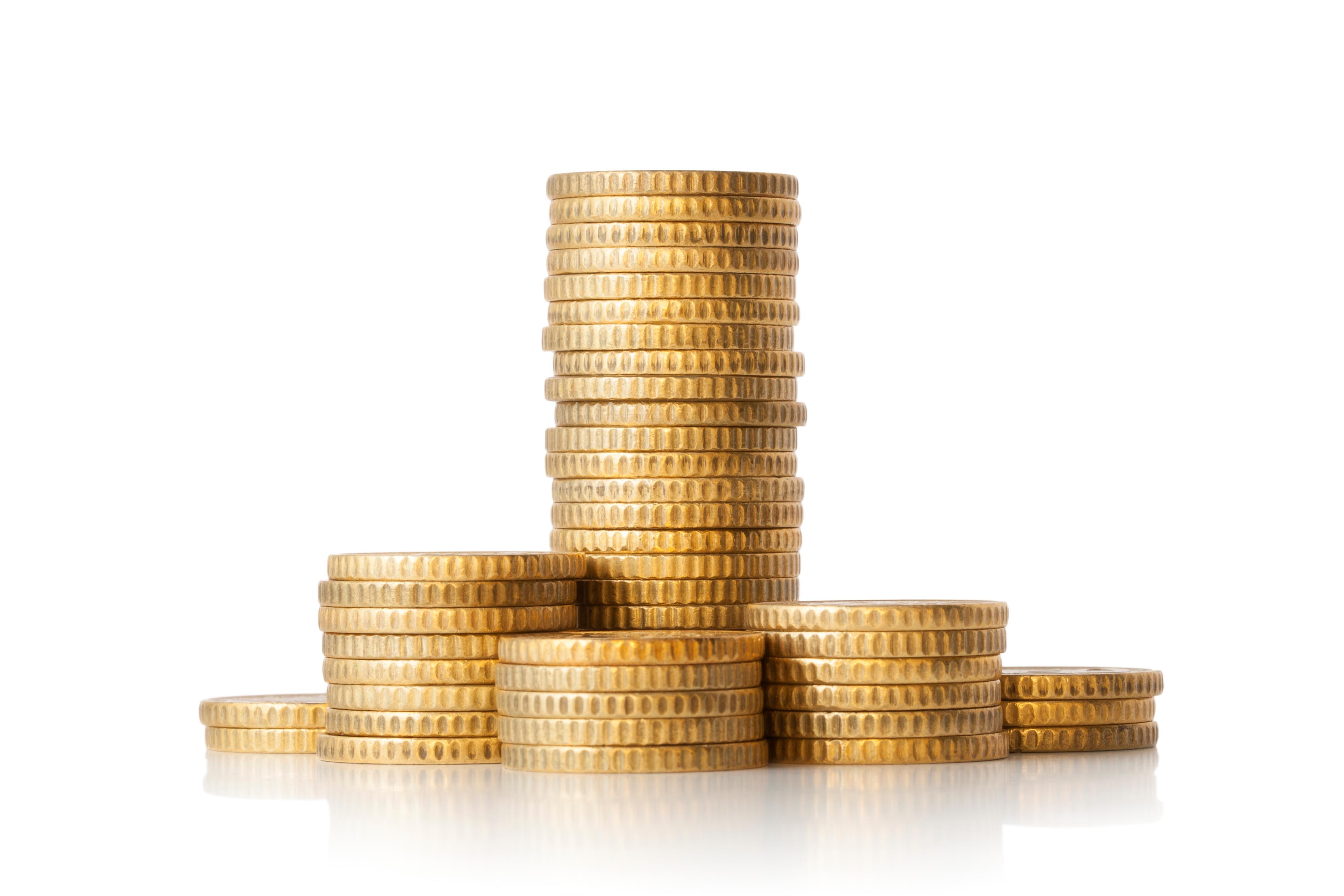 Checklist located on the travel packet cover sheet. Incomplete packets will not be accepted.
In-State Travel
Overnight or over 60 miles away from Basha High
Paperwork required for a complete packet.
These forms are all available on our website!
www.Bashabears.com
Departments, field trip forms
Call or email Sherri Torres for help with these items.
480-224-2112
Torres.Sherri@cusd80.com
These trips require district approval, so please plan ahead!  It is recommended to turn in your paperwork at least 2 months before your trip departure.
Checklist located on the travel packet cover sheet. Incomplete packets will not be accepted.
Out of State Travel
Paperwork required for a complete packet.
These forms are all available on our website!
www.Bashabears.com
Departments, field trip forms
Call or email Sherri Torres for help with these items.
480-224-2112
Torres.Sherri@cusd80.com
These trips require district approval, so please plan ahead!  It is recommended to turn in your paperwork at least 3 months before your trip departure.
Chaperone questions? Ask 
Wendy Lindvig
480-224-2128
Lindvig.Wendy@cusd80.com
CHAPERONES!!

Chaperone to student ratio for high school is 1:20.  
If both males and females will be going on the field trip, you will need both male and female chaperones.  Please try to keep the male/female chaperone ratio close to the male/female student ratio.  Ex:  88 students, 55 males and 33 females.  Please plan to have 3 male chaperones and 2 female chaperones.
Staff and coaches that chaperone will need professional leave forms in the travel packets.
Parent chaperones will need to apply for Tier III Volunteer Clearance and be cleared through CUSD HR before they will be allowed to chaperone overnight field trips.  This also takes time, and must be completed before the travel packet is turned in.   See Wendy Lindvig for help with this.
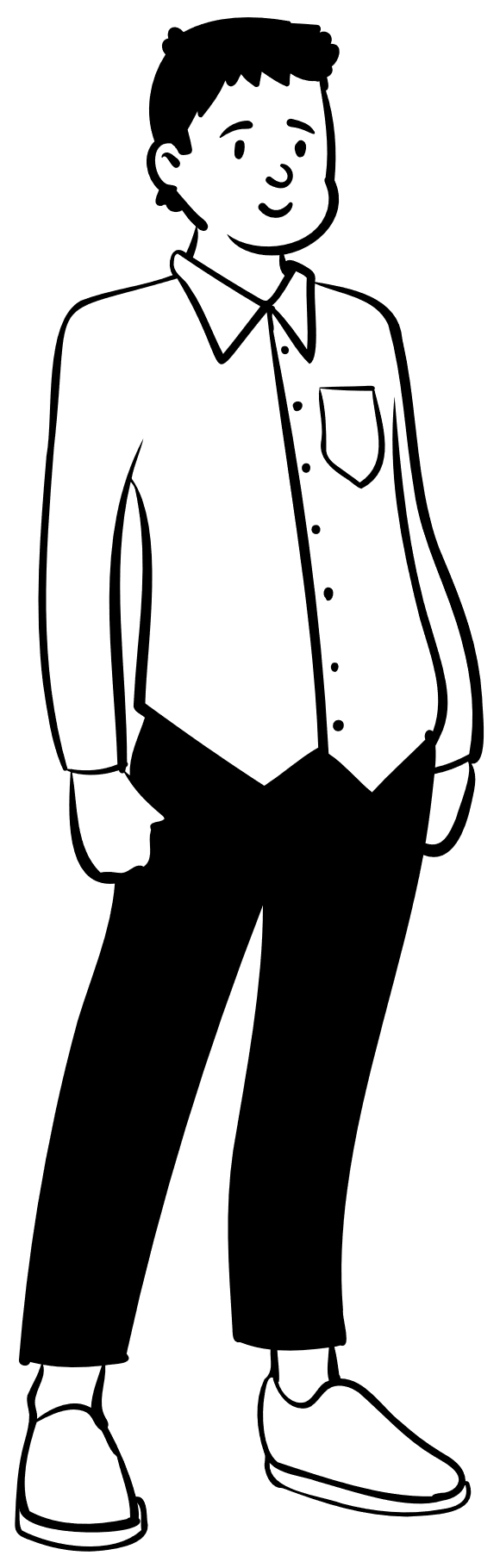 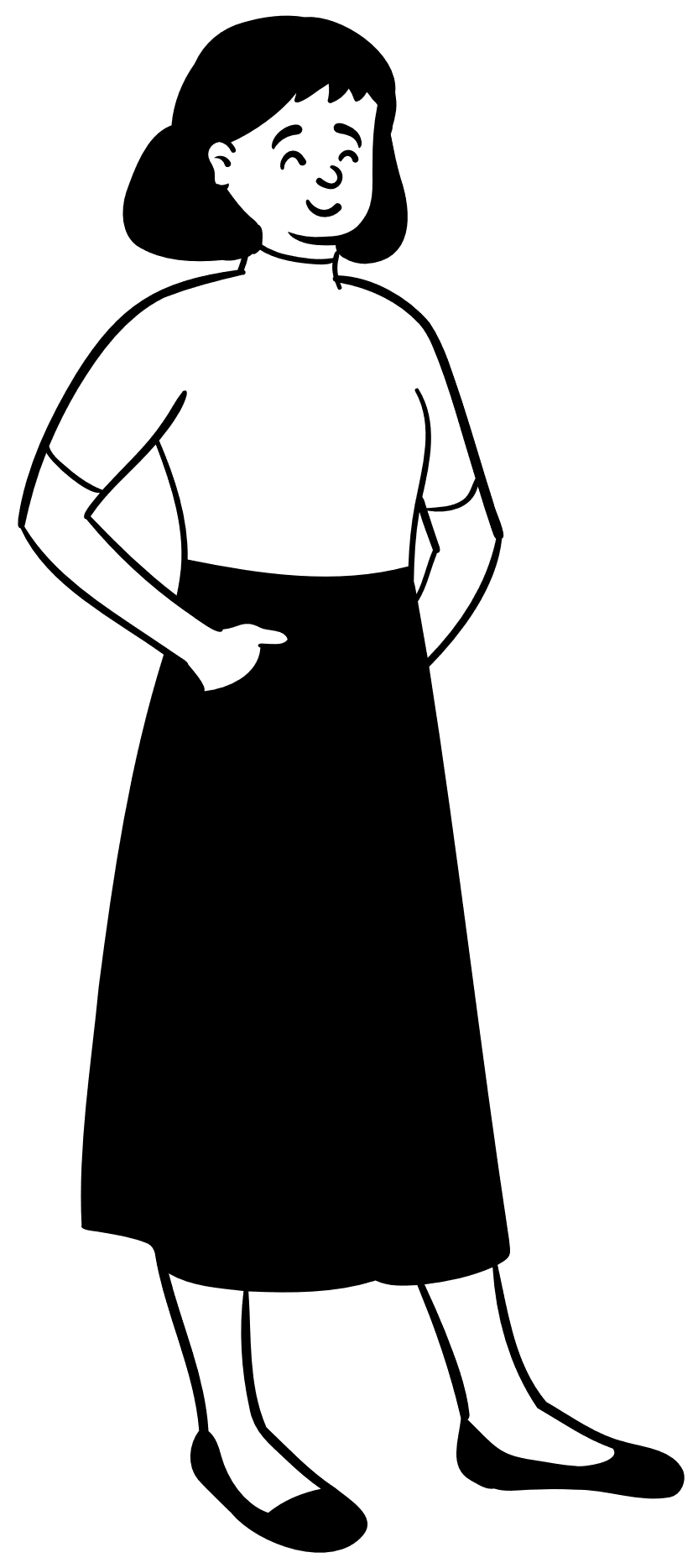 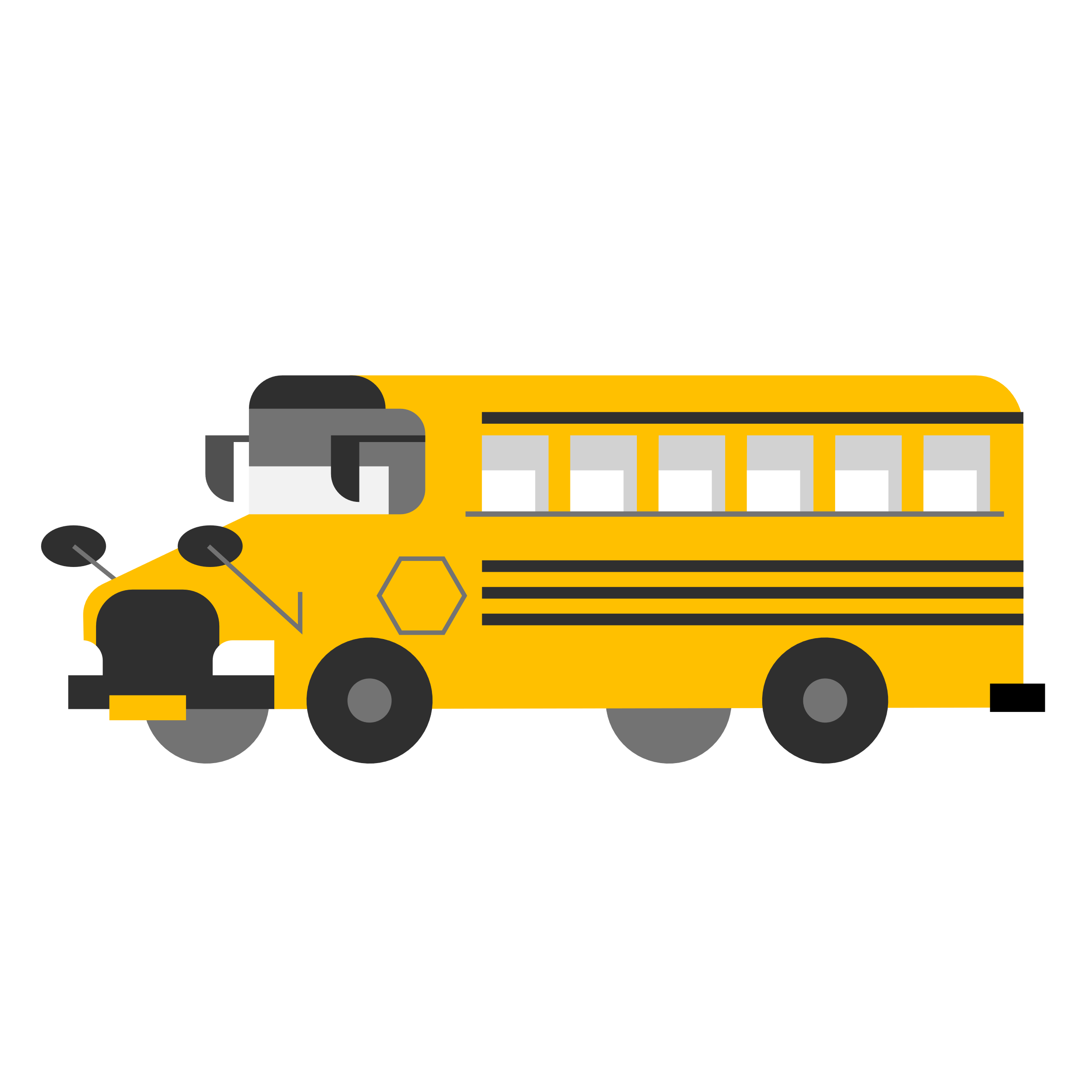 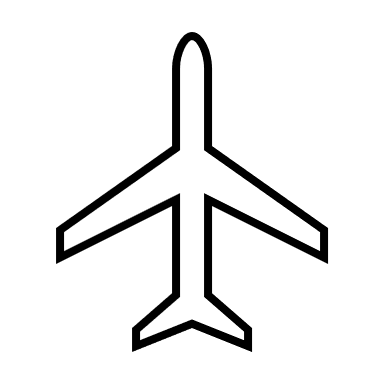 What NOT to do…..
Do NOT wait to start on your paperwork. All of the steps take time to complete.  Please start your paperwork about 3 months before your trip (more if you are going out of state and do not have board approval yet).
Boosters MAY NOT book or pay for student travel directly (hotel, charter bus, camp deposit, etc)!  District money MUST go through the right channels and procedures.  If boosters would like to contribute to the cost, they may make a donation to the school so the money can follow the right channels. See the bookstore. Boosters MAY cover coach cost if they wish. 
Do NOT sign contracts or book a vendor without checking to make sure they are an approved vendor.  Please see Tammy Bell (Reischl’s assistant) for contracts and Veda Gooslin (bookstore) for vendors.
Boosters MAY NOT charge and collect fees from families.  Families should pay fees through the Infinite Campus Parent Portal when trip fees have been assessed.
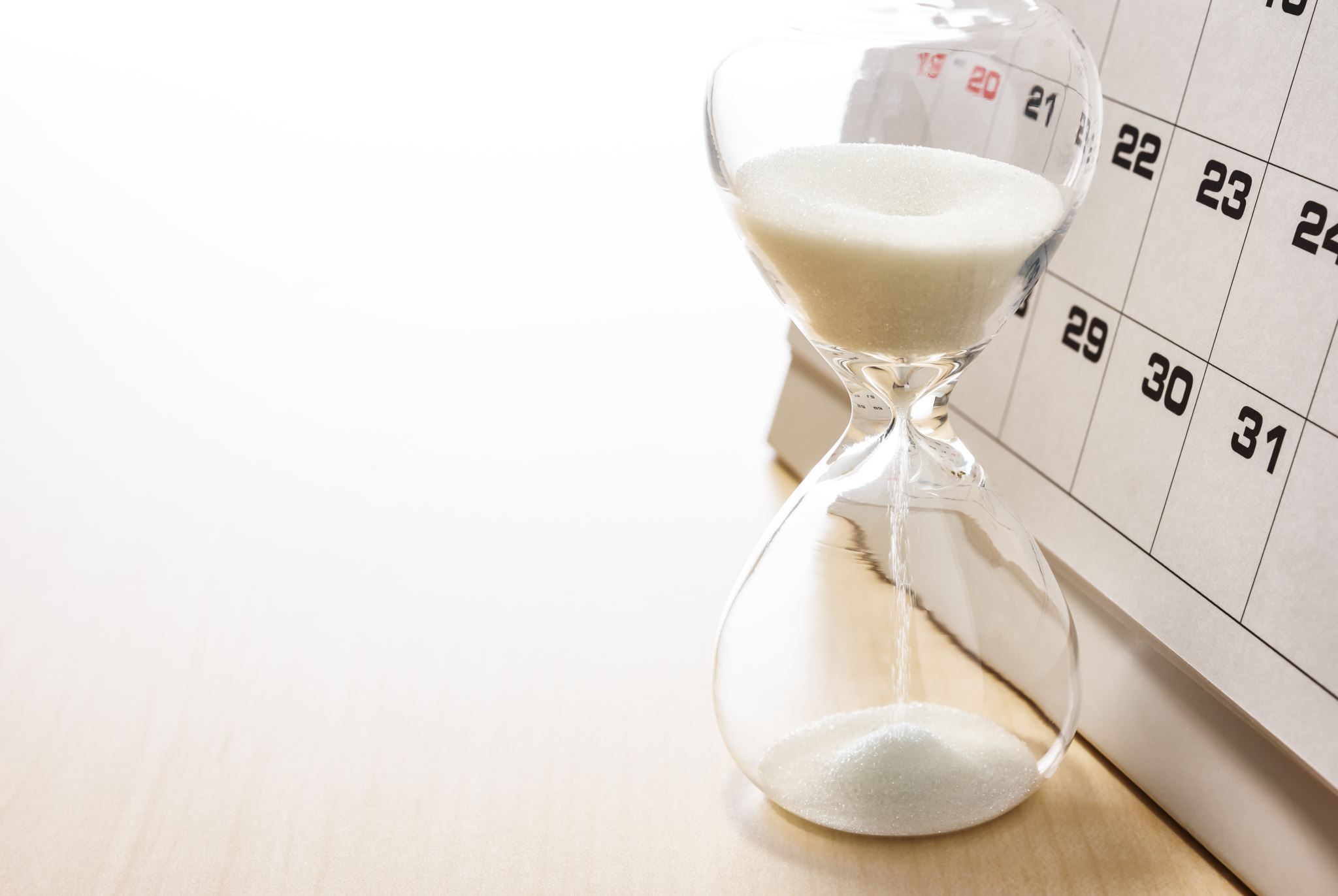 Rough Timeline
For out of state field trips ONLY:  Please submit your out of state board pre-approval form to Sherri Torres in May of the previous school year.  This will be signed and returned to you in July or early August.  
If you did not submit your pre-approval form last school year, you will need to see Sherri Torres for the form.  Return to Sherri a minimum of 90 days before travel (ideally in May the previous school year, but 4 months ahead of departure would be best if not).  This process usually takes 1 month before it is signed and returned.
You may now begin fundraising for your trip.  See Christine Taylor for forms and information.
Start here for In-State overnight travel.  Talk to Terra or Class travel to get a quote for flight and/or hotel reservations for your trip.  Talk to Sherri Torres about transportation if you are not flying (charter, activity bus, rental vehicles).  About 3 months before travel.
Talk to Veda in the bookstore about adding field trip fees into parent portals.  If boosters will be donating money towards trip expenses, now is the time to have them write the check.  About 3 months before travel.
Begin to clear parent chaperones.  This process can take several weeks and MUST be completed before paperwork can be turned in for approval.  About 3 months before travel.
Complete and turn in your field trip packet to Sherri Torres (Minimum of 45 days before trip, but ideally 2 1/2-3 months before your field trip).  You will need a hotel address to complete the paperwork, so make sure you have been in contact with the travel agent.  All chaperones must be cleared before submitting.  
Sherri will process the packet and submit for district approval.  This usually takes 1-2 weeks.
Sherri will let you know when your field trip has been approved by district and forward professional leave forms to Veda Gooslin in the bookstore.  
Fill out the purchase requisition form and bring that AND your quote from the travel agent to Veda in the bookstore.  Please allow 2 weeks for her to process the req and district to issue a PO.  About 2 months before travel.
Gather permission slips (to be kept with you for the trip), send a roster of students attending the field trip to attendance, and let Sherri know of any changes to the itinerary.  About 1-2 weeks before trip.
TRAVEL!  Enjoy your trip!!
Answers to questions from the meeting:
What is a “field trip fee”?
Is there a limit on how much we can charge?
What are the steps when there is an emergency during the trip, i.e. an injury, loss of transportation, missed flight, etc.?
A field trip fee is the amount of money a teacher, coach or club sponsor calculates the cost of a field trip to be per student.  Maximum cost is $2000 per student.  Please see Veda in the bookstore to create a link for families to pay through their parent portals.
Contact an administrator
Contact travel agent for rebooking
Have a plan in place as required on the Extended Field Trip Outline (first aid, lost persons, discipline issues)
Have parent contact info as written on permission slips that you keep with you on the trip.
If a deposit is required by camp 3 months ahead of time, can boosters pay that directly?
For meals - if you did not specifically request funds for meals in advance, can you use booster funds to cover the meals real time?
No.  Boosters may not pay any vendor for travel directly (bus, camp, airfare, hotel).  If $ is required for a deposit 3 months ahead of time, please turn in trip paperwork 4-5 months ahead of time.
Yes.  Boosters can vote to spend their funds for student meals as they wish.
Answers to questions from the meeting:
Is this the same procedure for in-state overnight camps?
Is there a way thru CSB and our bank Midfirst Bank to be able to set funds aside separate from the main checking so that while we are fundraising we aren’t touching the funds for other expenditures?
Much of the process and paperwork requirements are the same. However, there are separate packets for in-state overnight trips and out of state trips.  See slides 9 and 10.  All forms can be found on our website www.BashaBears.com (go to departments, then field trip forms).
Please contact Derek Watson with questions specific to banking and booster funds.
Watson.derek@cusd80.com
My vendor does not give airfare fees/contracts until a deposit has been put down on the trip. What’s the best way to create the PO so we get the grand total all in one PO, rather than 1 for the trip and 1 for the flight?
With the high volume of payments made by tax credit donations, is there an easier way for the parents to know that their contribution was accounted for and directed to a particular trip?
Teachers and coaches should work with the Bookstore Manager to have field trip fees assessed to the student’s account far before the trip is to take place. Parents should use the parent portal to pay for the fee on the student’s account and the money will go into the auxiliary account.  They should be able to get a receipt at that time. If a tax credit donation was previously made, the parent can email the bookstore to have the funds reallocated to pay for the fee on the student’s account.  This request must be in writing.
Please get a quote for all phases including the trip and the flight from the travel agent vendor.